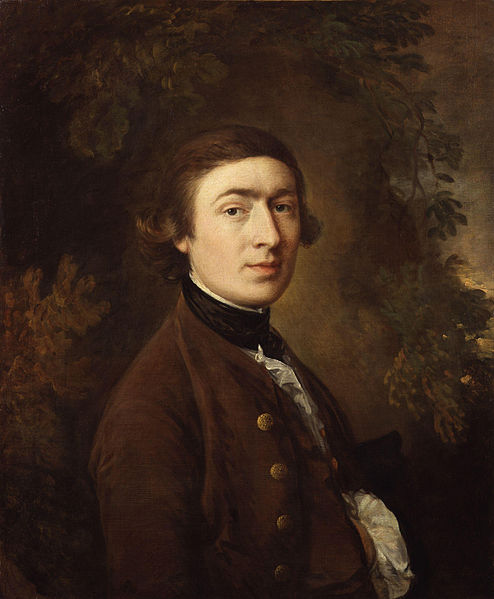 Thomas Gainsborough
Portrait of a Lady in Blue
The painting is in the collection of Collection of A. Z. Khitrovo, St Petersburg, 1912
Mrs. Richard Brinsley Sheridan (1785–86)
Mr. and Mrs. Robert Andrews, (c. 1748–1750)
Cottage Girl with Dog and pitcher (1785)
The Painter`s Daughters Chasing a Butterfly, (1756)
Two Daughters with a Cat (c. 1759)
The Artist`s Daughters, Molly and Peggy (1760)
Self-Portrait (1754)
Portrait of Georgiana Cavendish, Duchess of Devonshire (1757-1806)
Thank you for your attention !
By Anastasia Grucik & Ivanna Dmitruk